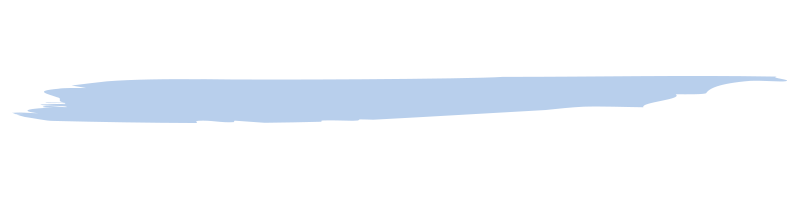 医学部保健学科　小会議室（A415）までの道案内　　①～⑧
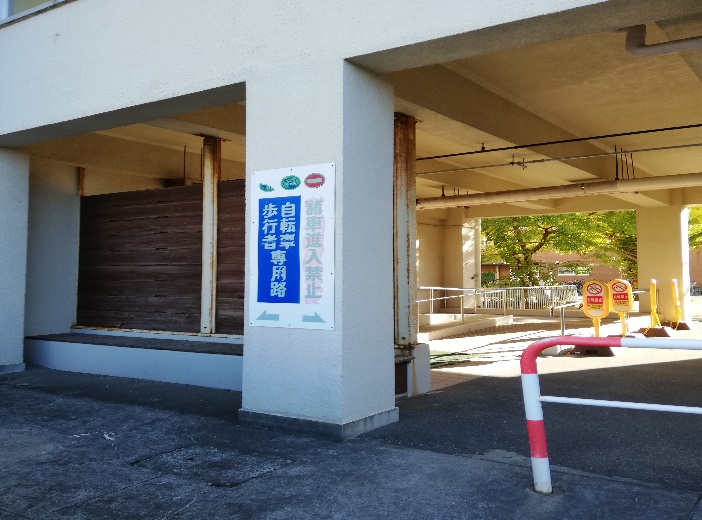 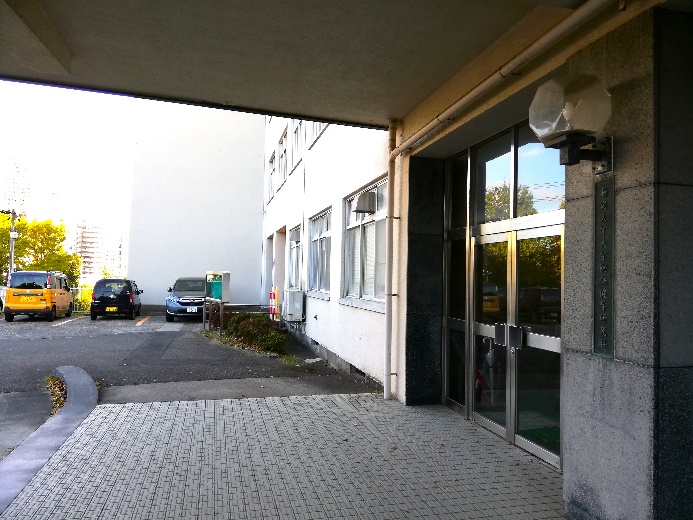 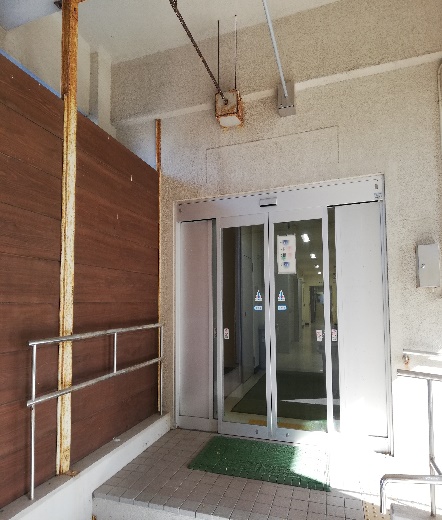 ①医学部保健学科　正面玄関前から
③「自転車歩行者専用路」の裏側に、A棟入口
②正面玄関を、向かって左に
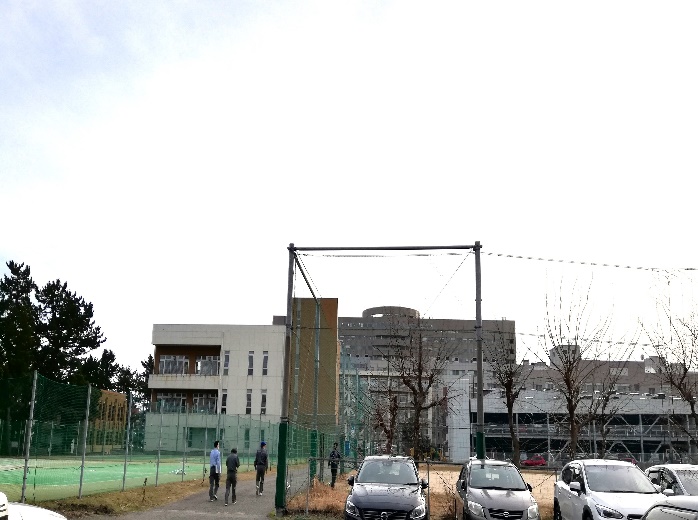 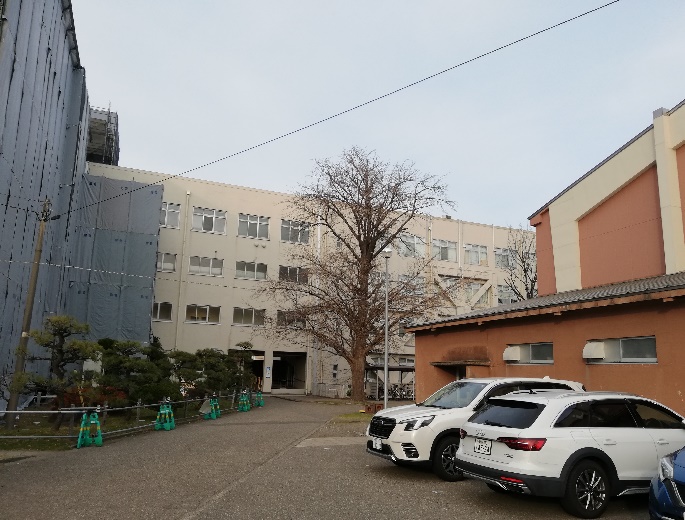 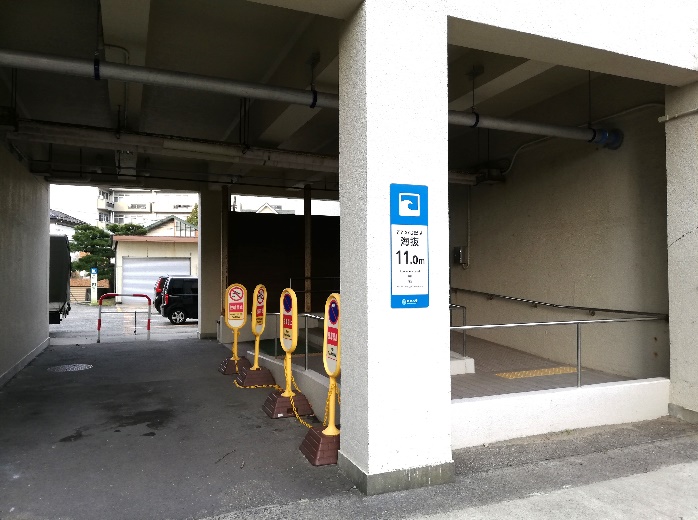 ④A棟入口
②A棟入口
③「海抜11.0メートル」の看板の後ろに、A棟入口
①新潟大学医歯学総合病院を背にした方向から
１
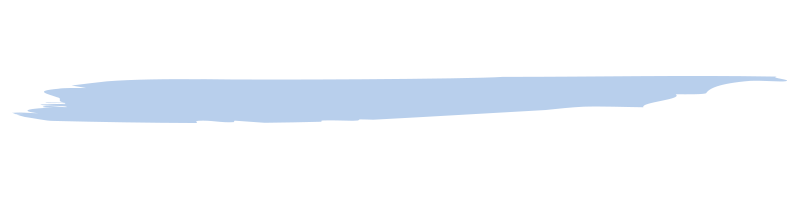 医学部保健学科　小会議室（A415）までの道案内　（続き）
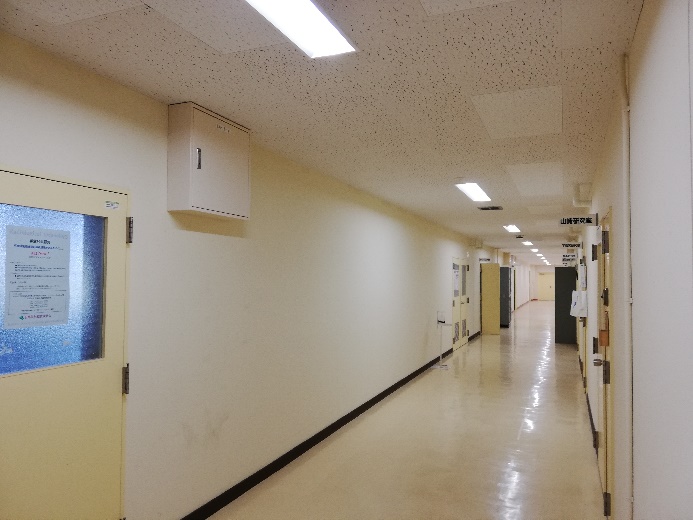 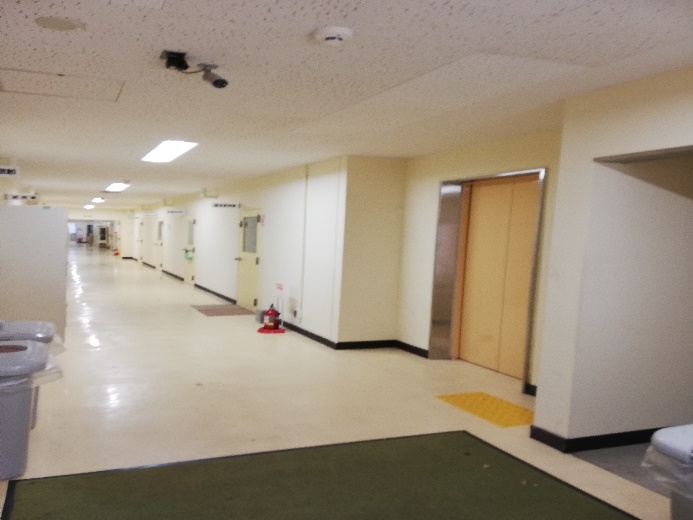 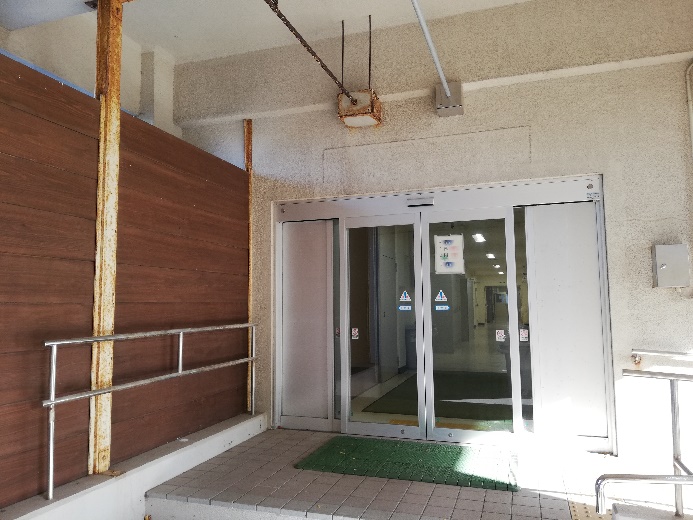 ⑦エレベーターを出て右にまっすぐ、7つ目の部屋が小会議室
⑥入口を入って右にエレベーター、4階に上がります
⑤保健学科　A棟入口
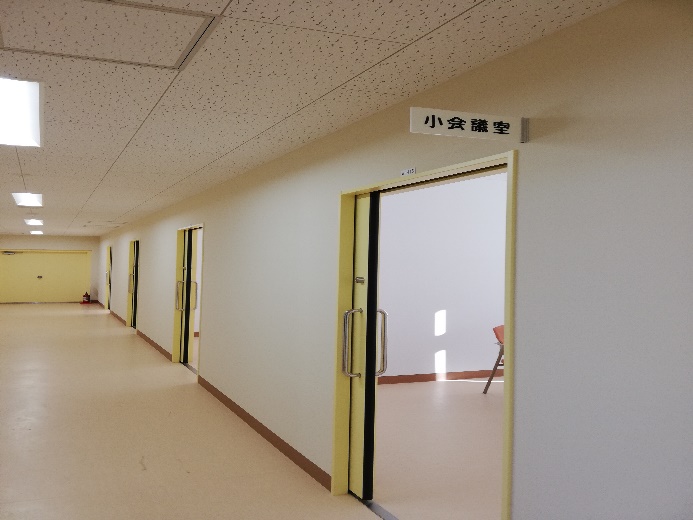 ⑧小会議室（A415）があります
２